C: There’s a SNARK for That
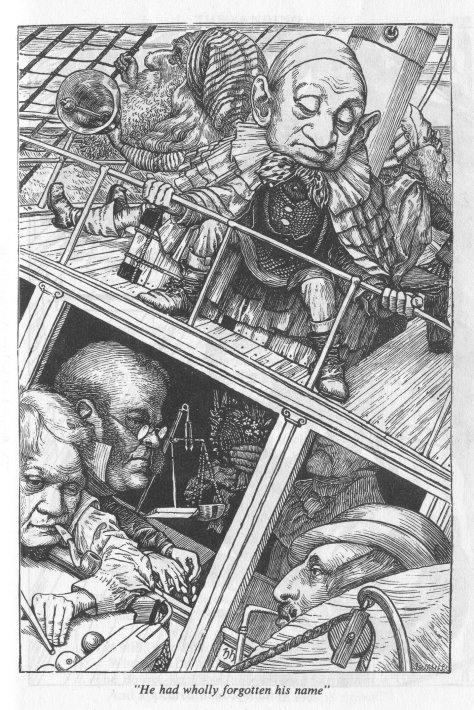 Alessandro Chiesa
Daniel Genkin
Eli Ben-Sasson
Eran Tromer
Madars Virza
& Co.
Problem: integrity on untrusted platform
Faults
Someone else’s cloud
Platform trojans
Blue pill
OS bugs
Untrusted data origins
Crypto protocols
Solution:zk-SNARKs
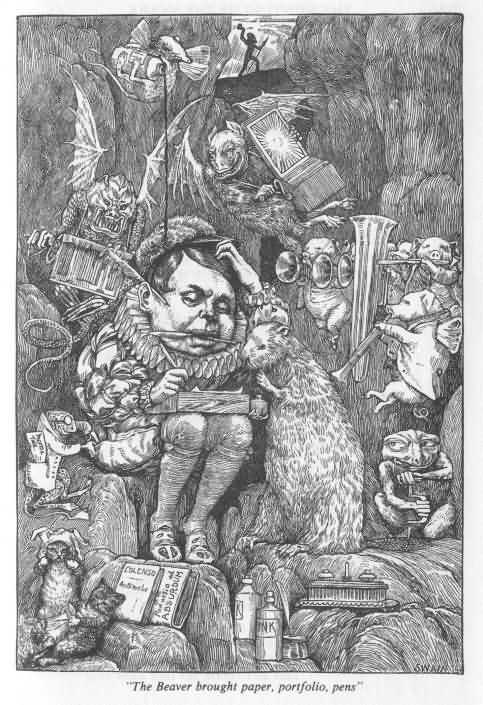 For Cprograms
with pointersand loops
Argument
Noninteractive
Argument
SuccintNoninteractive
Argument
SuccintNoninteractive
Argument of Knowledge
zero knowledge
SuccintNoninteractive
Argument of Knowledge
AKA
Non-interactive CS proofs of knowledge
Succint NIZK
#include <tinyram.h>
#define LEN 16
int main() {
    int state[256], stream[LEN];
int i, j, t, k;

    for (i=0; i < 256; ++i)  state[i] = i;
/* KSA: mix in key */
    k = 0; j = 0;
    for (i=0; i < 256; ++i) {
        t = state[i];
        keybyte = read_aux_input_tape();
        j = (j + t + keybyte) & 0xFF;
        state[i] = state[j]; state[j] = t;
    }

    /* PRGA: produce stream */
    i=0; j=0;
    for (k=0; k < LEN; k++)  {
        i = (i + 1) & 0xFF;
        t = state[i];
        j = (j + t) & 0xFF;
        state[i] = state[j];
        state[j] = t;
        stream[k] = state[(state[i] + state[j]) & 0xFF];
    }

    /* compare with the claim */
    for (i=0; i < LEN; i++)
        if (stream[i] != read_primary_input_tape()) {
            return 1;
    return 0;
}
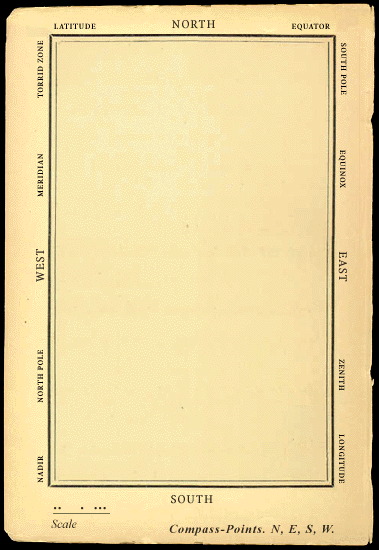 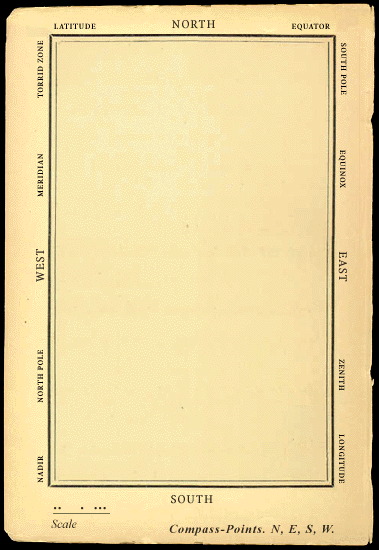 C program
Compiler
based on GCC
TinyRAM program
TinyRAM architecture for fast verification
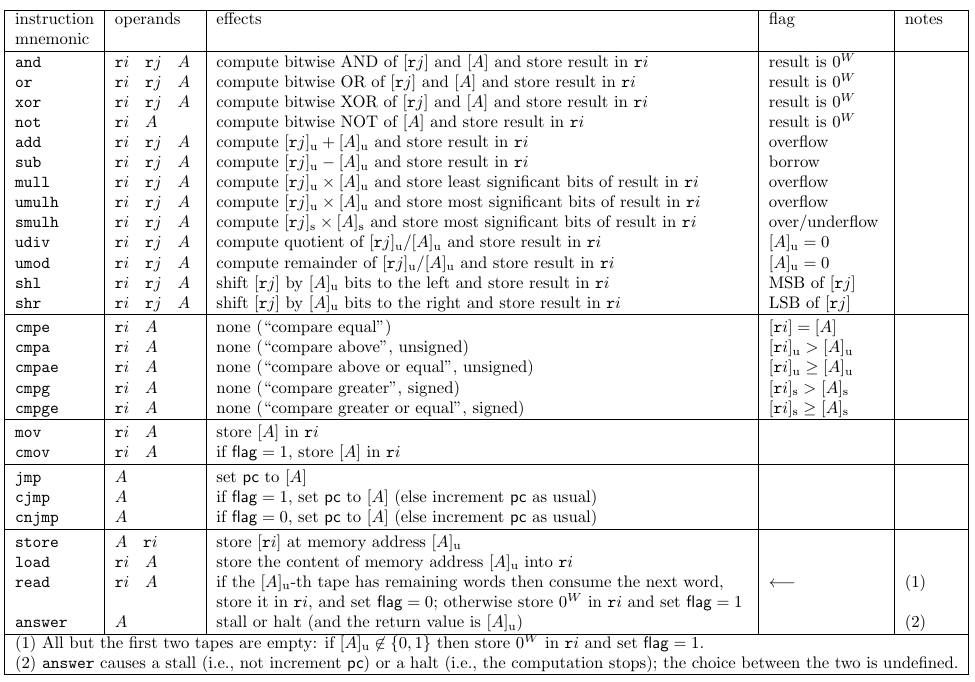 Spec:  http://scipr-lab.org/tinyram
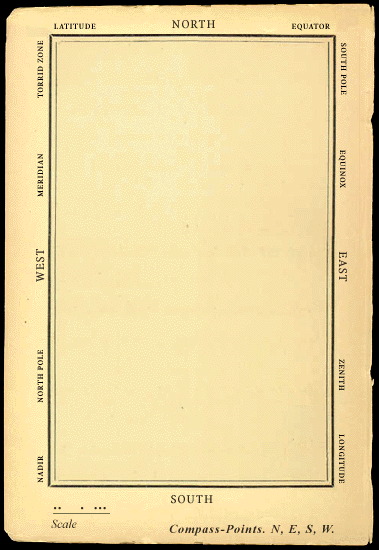 C program
Compiler
based on GCC
TinyRAM program
based on theory
of [BCGT13]
Circuit Generator
circuit
Converting TinyRAM verification to circuit satisfiability
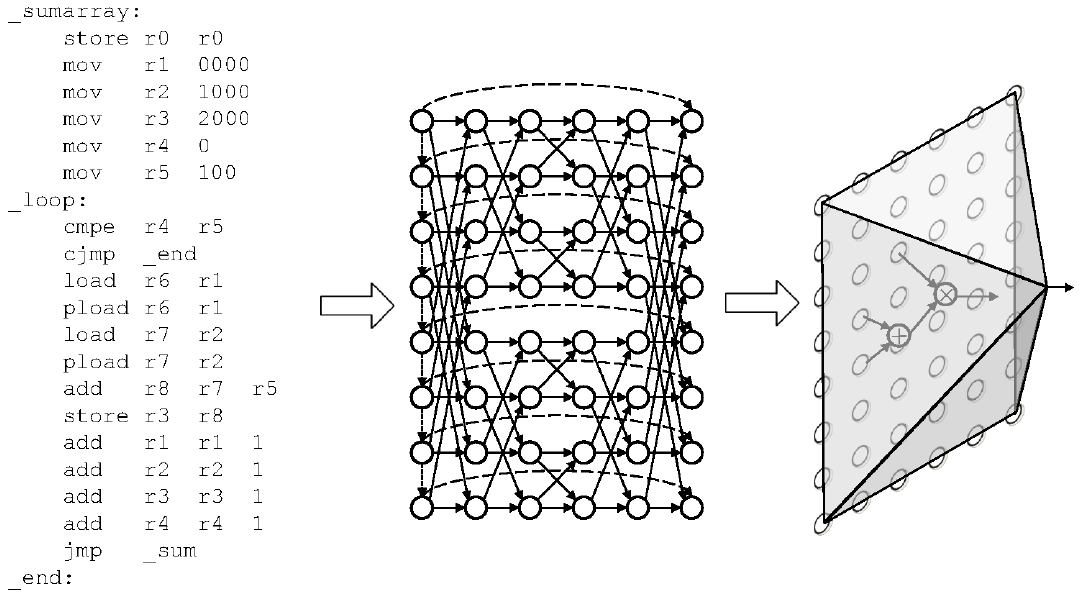 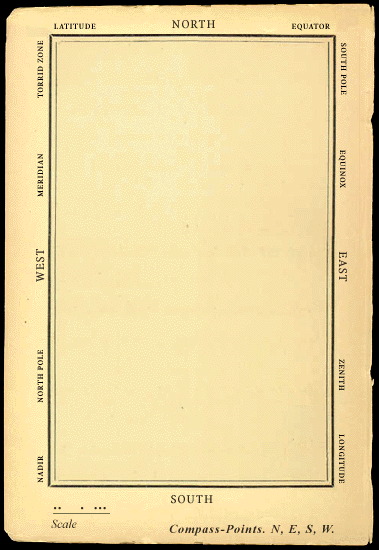 C program
Compiler
based on GCC
TinyRAM program
based on theory
of [BCGT13]
Circuit Generator
circuit
based on theory
of [GGPR13]     [BCIOP13]
zkSNARK for CircuitSAT
“I know an RC4 key producing26 41 5B C4 4C EC ED 6C 89 99 68 E1 82 04 DE”
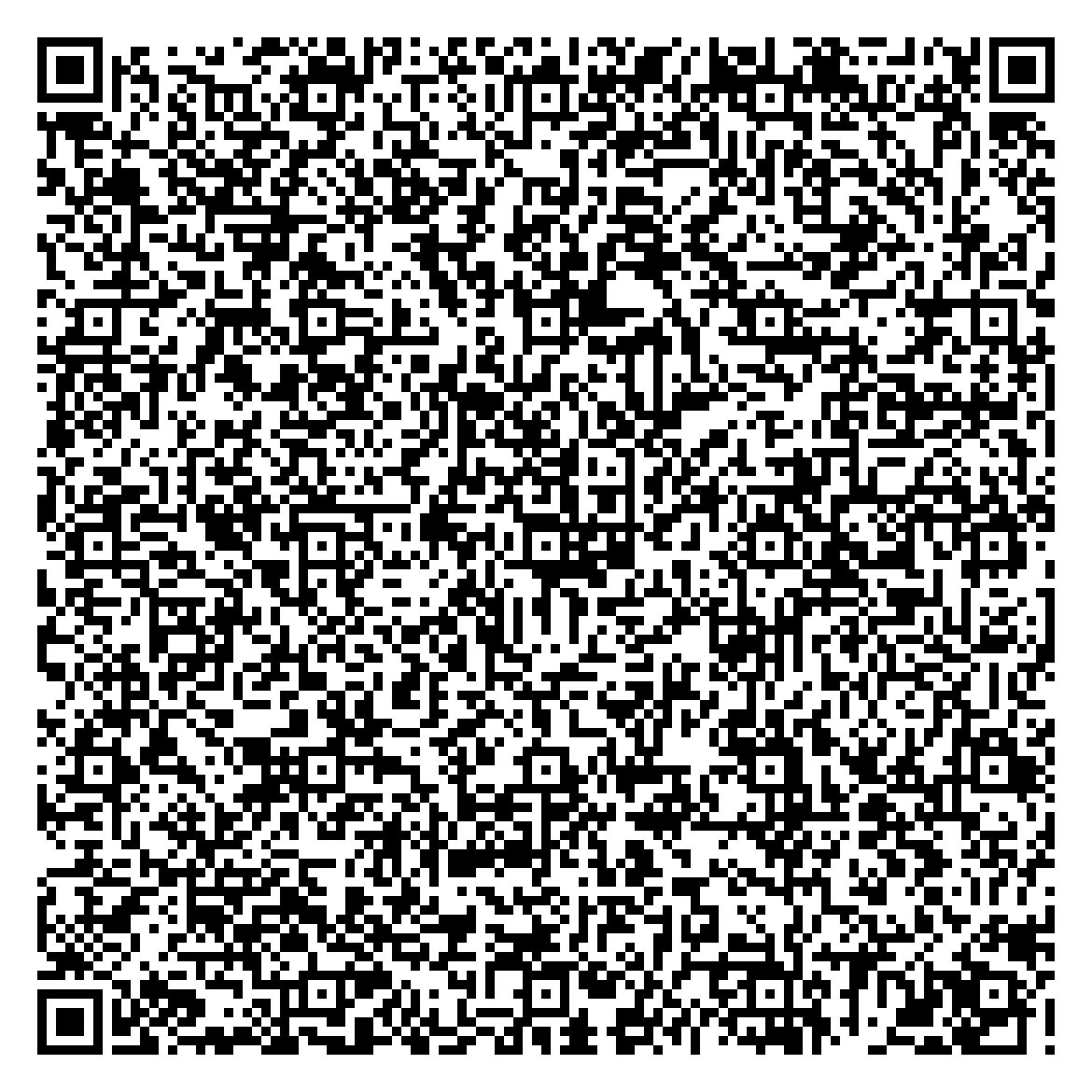 322-byte proof
11
“The execution of arbitrary C programscan be verified in a few millisecondsand 322 bytes”
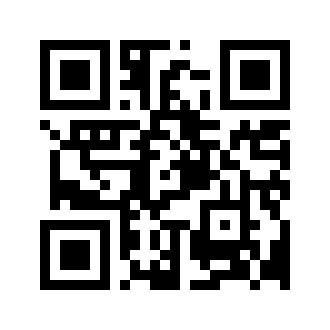 http://scipr-lab.orgWhat Would you Like to Prove Today?